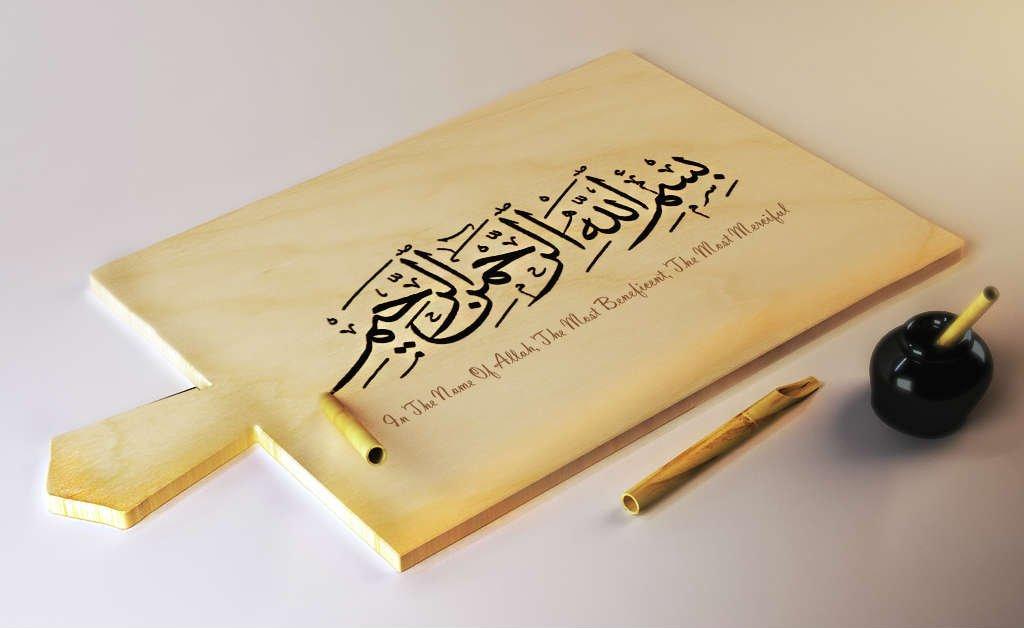 https://youtu.be/Sta_p-oB_d4?si=PSzflbzQ7wHiQ1tU
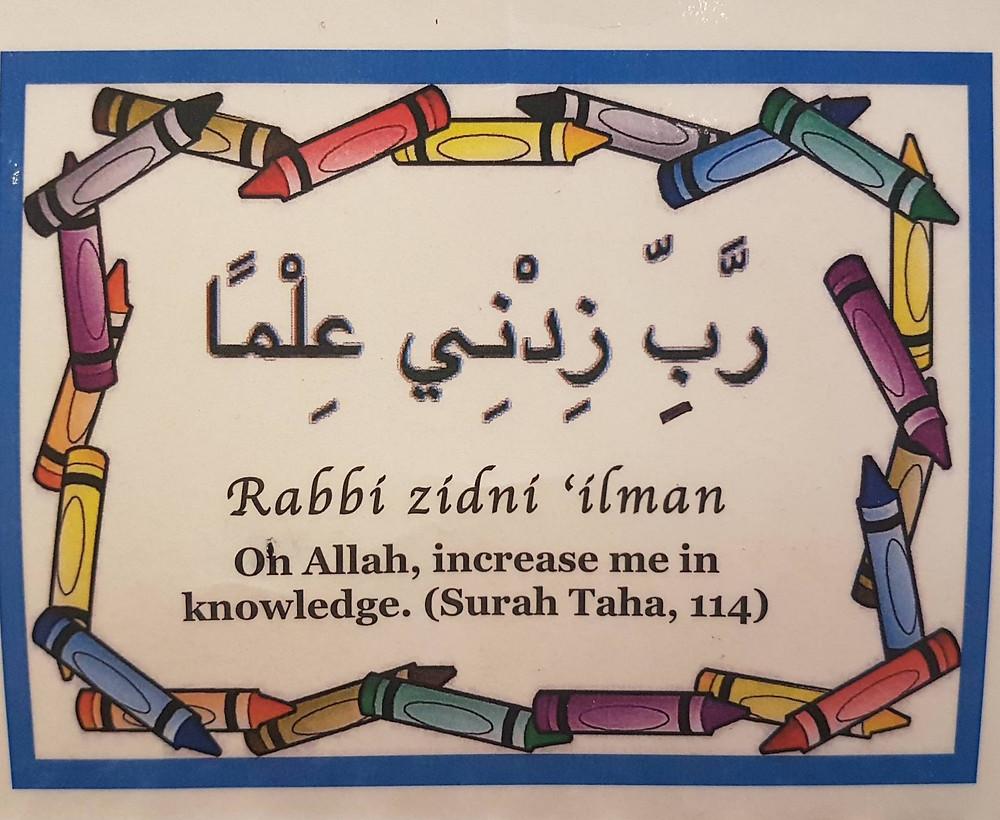 https://youtu.be/Sn3ElZG_WwQ?si=XDsPu9P89Av1dU5L
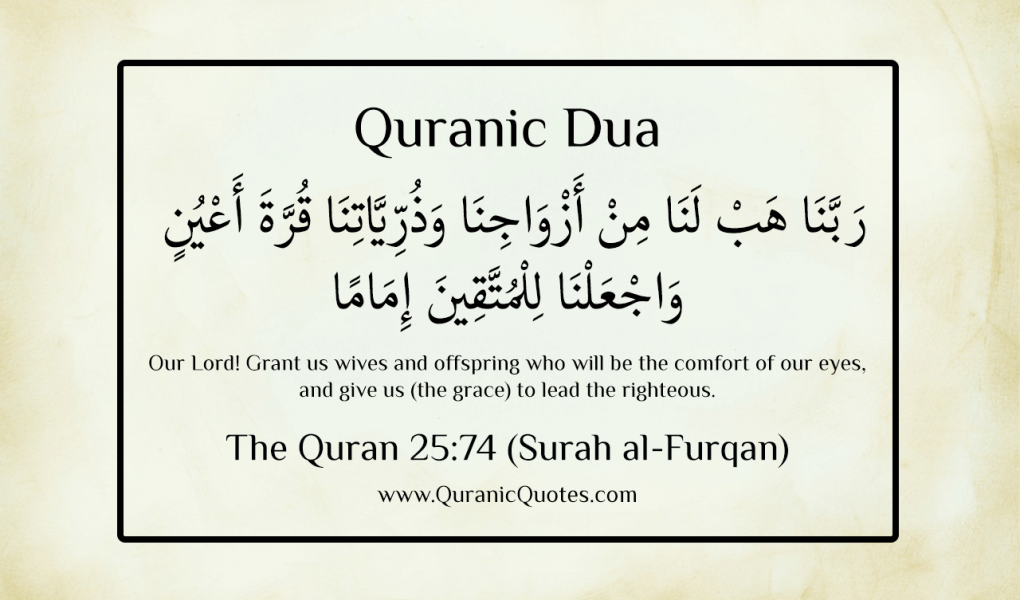 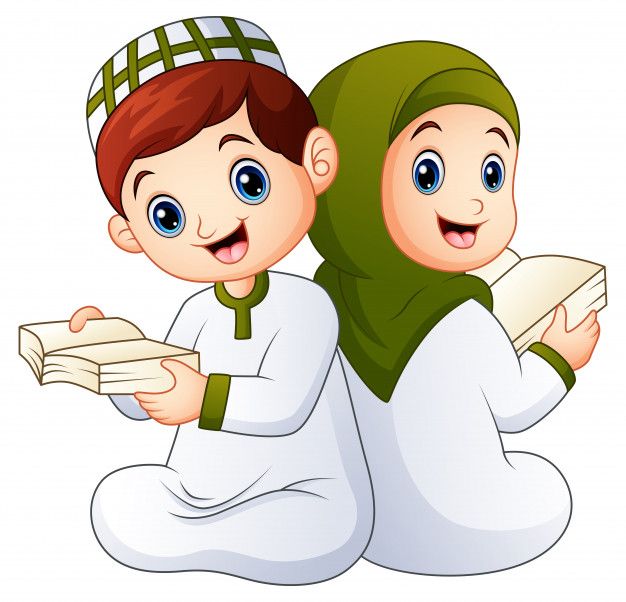 QUR'AN CLASS RULES
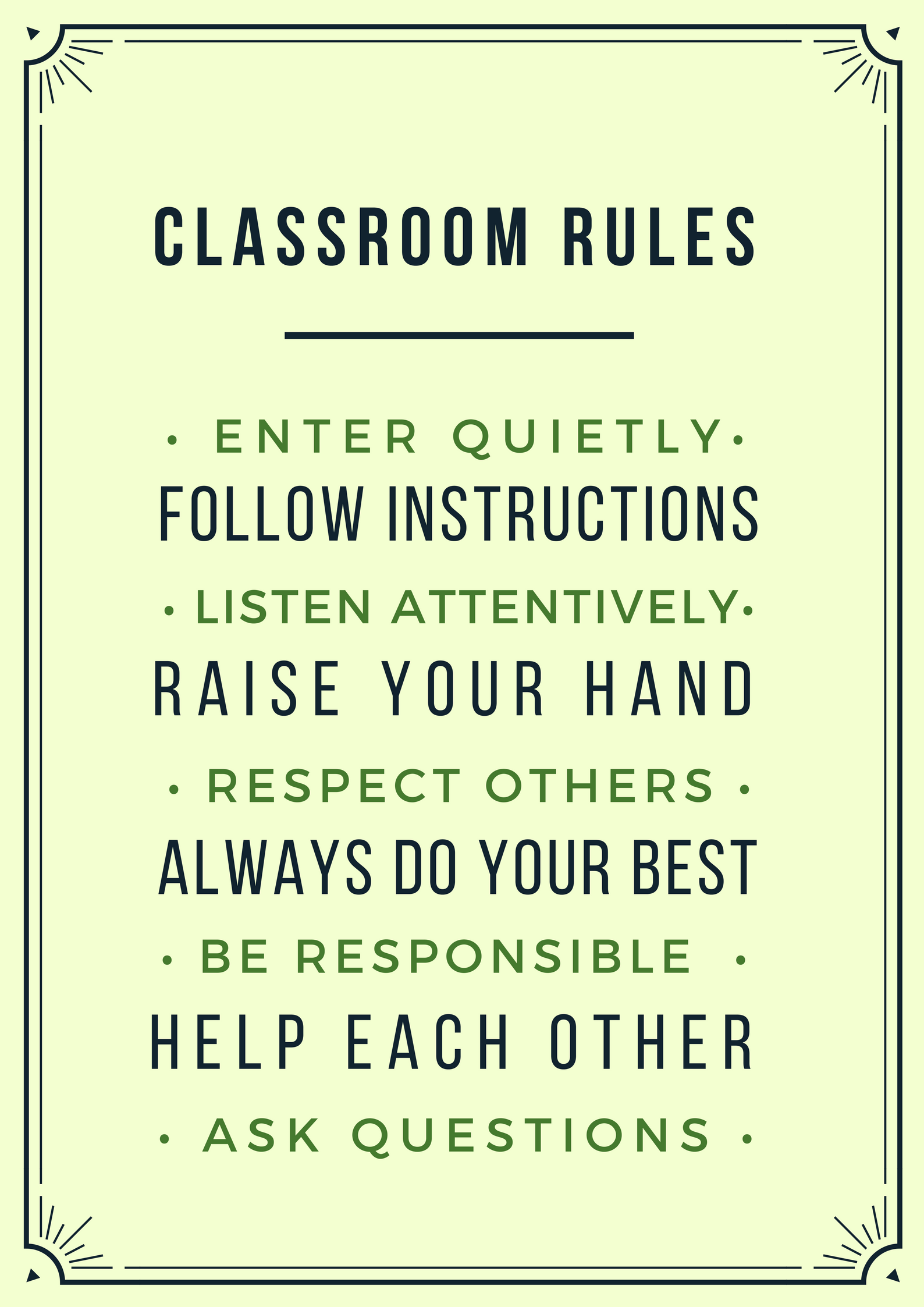 Please maintain silence and Respect Qur'an (speech of Allah)
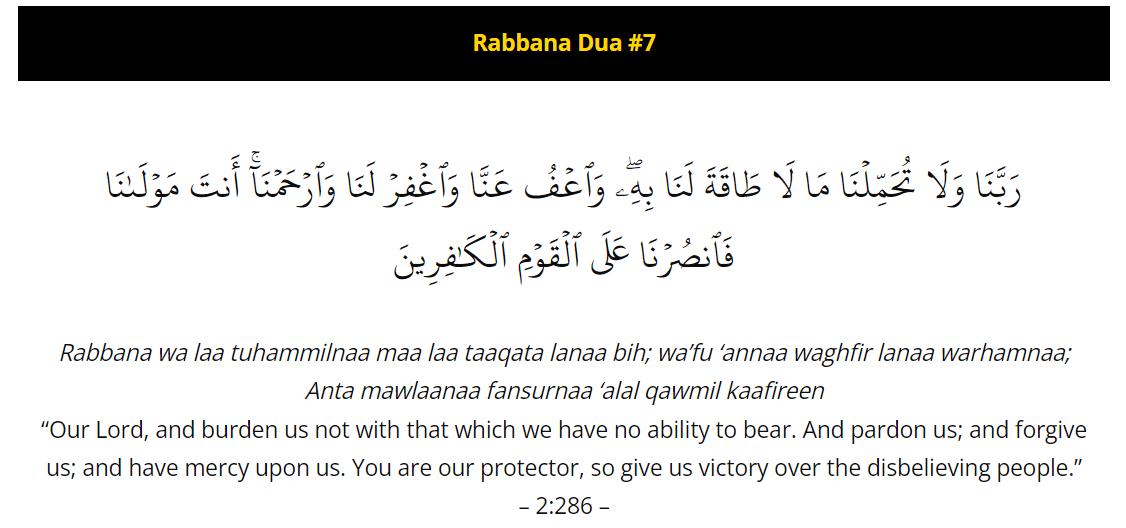 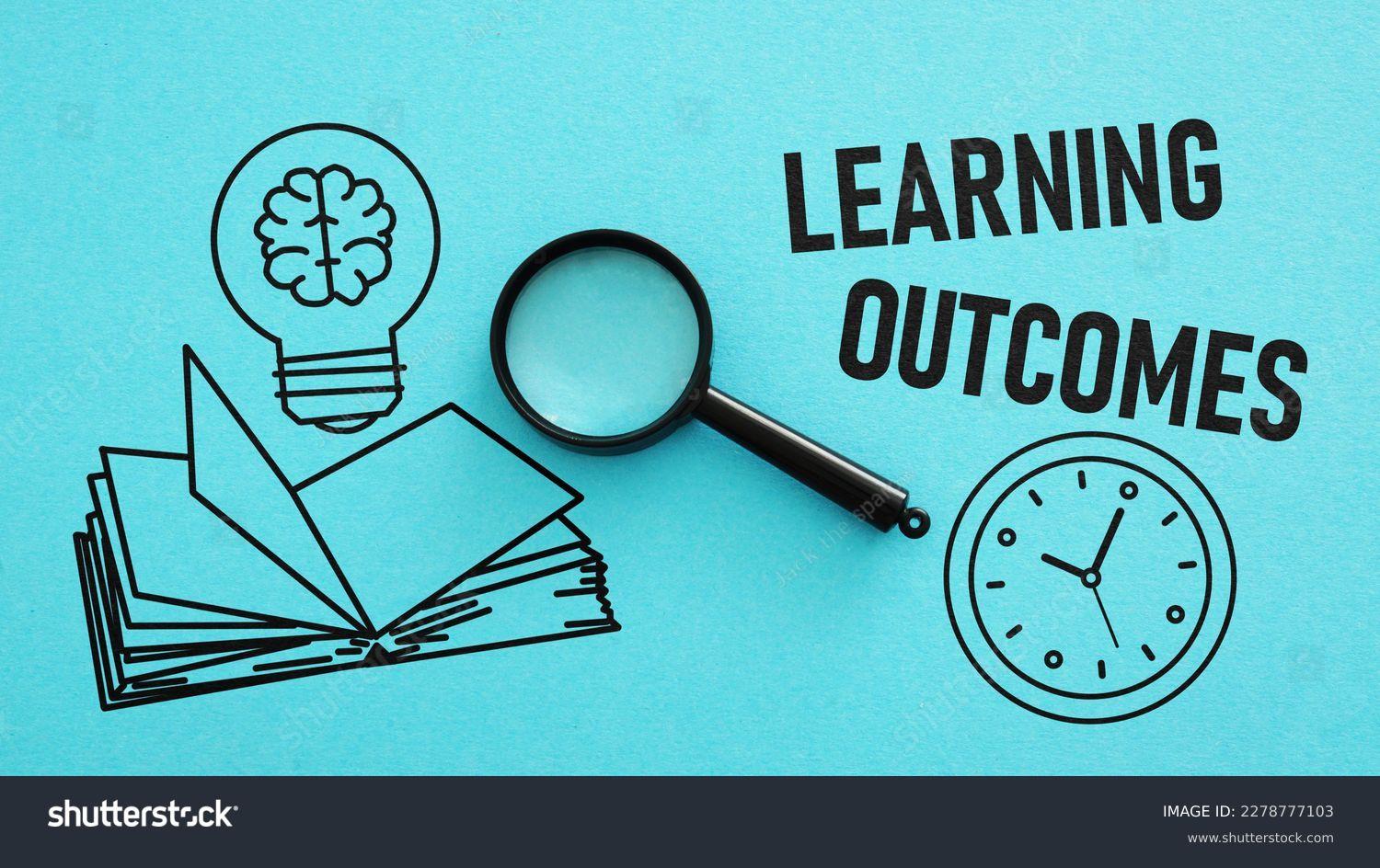 OBJECTIVEAt the end of the lesson students will be able to:Understand the significance of Rabbana Dua through clas discussion and analyzing the meaning.Analyze the learning of surah Al Qariah through formal formative.. .
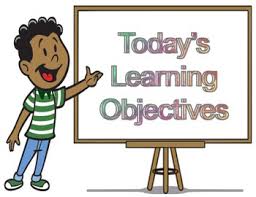 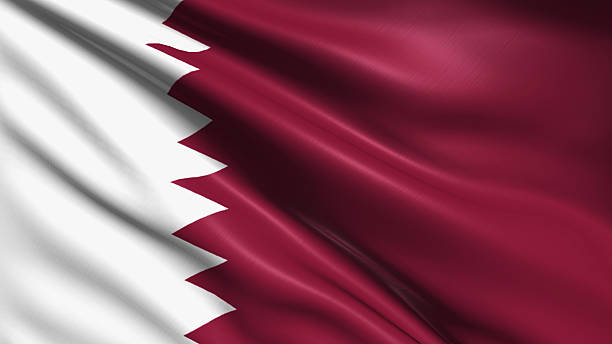 QATAR IDENTITY
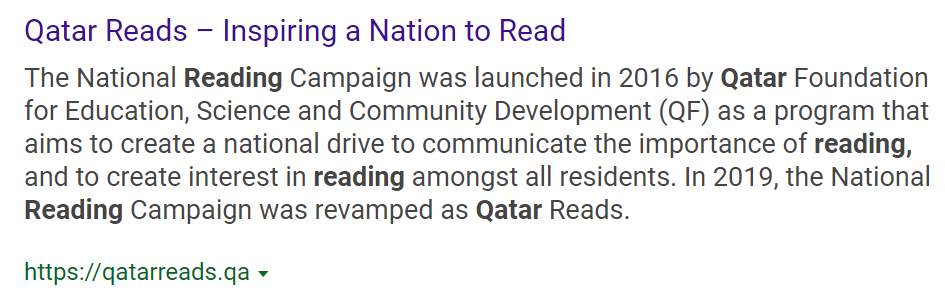 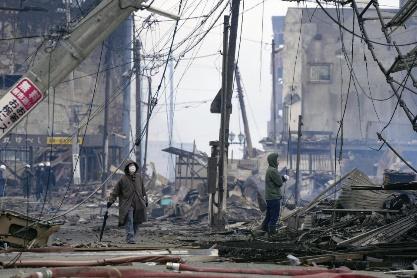 KEY VOCABULARIES
Al-Qariah -The Striking Disaster, an event of great magnitude.
Haqqah- (The Truth, another term that signifies a day of reality or truth.
Mizan - Scale, referring to the scale of deeds.
Thaqeel - Heavy, indicating weighty or good deeds.
Khafif - Light, indicating lacking or insufficient deeds.
Na’ar - Fire, used here to symbolize the consequences of one’s deeds.
BIG QUESTION
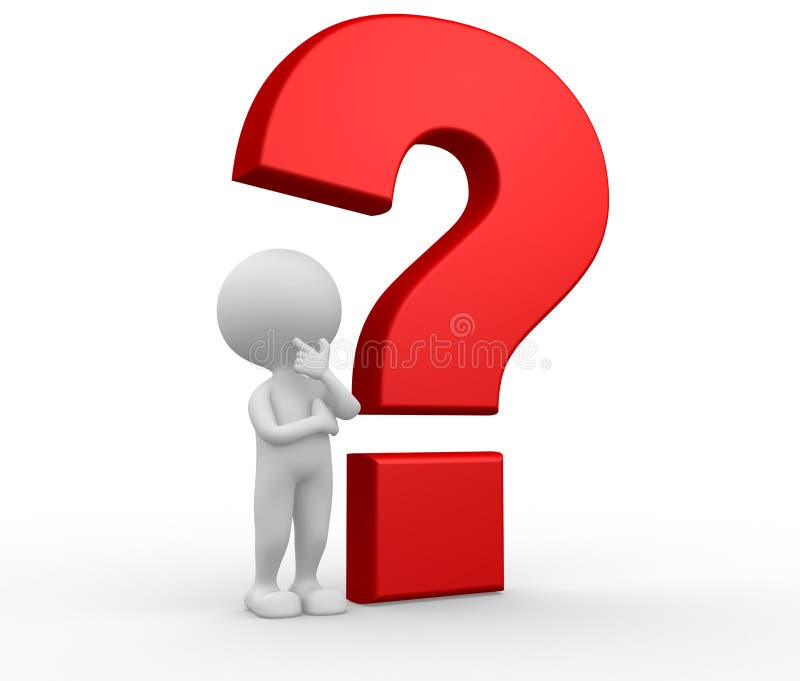 What do you think “Al-Qariah” refers to, and why is it so significant in this Surah?
HOOK ACTIVITY
What does “Subhanallah” mean, and why do we say it in this dua?
What does “Al-Azeem” mean, and how does it describe Allah in this dua?
Why do we praise Allah with “wa bihamdihi” in this dua?
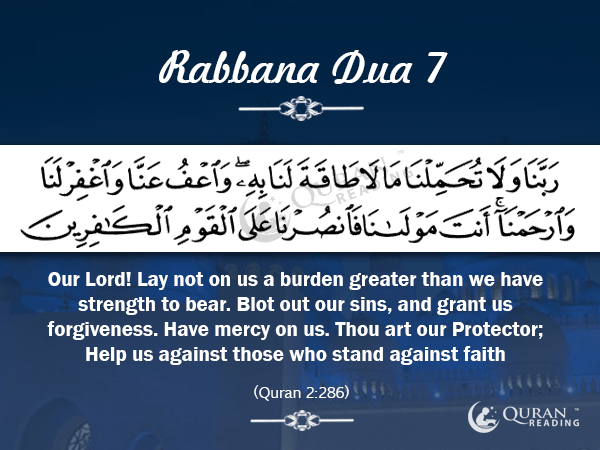 REPEATITION TIME
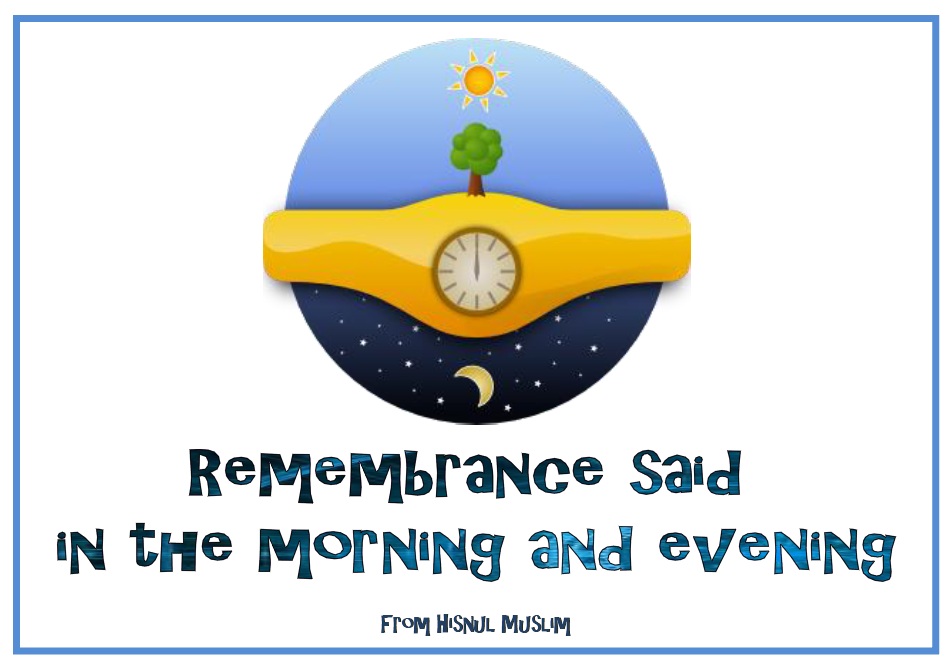 https://www.youtube.com/watch?v=jldIY3-PBM0
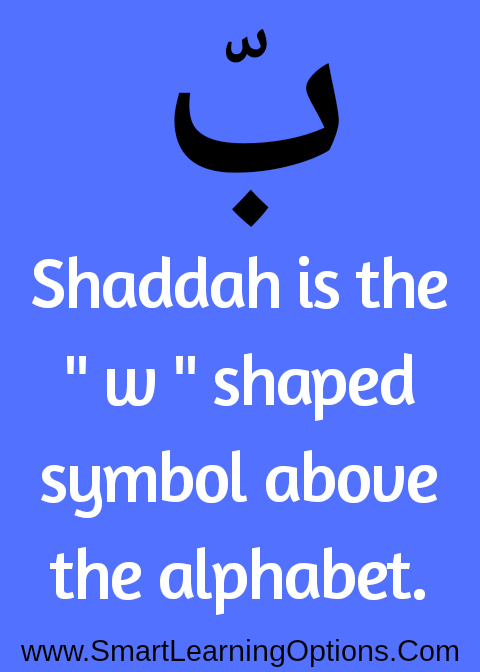 https://alquran.islam.gov.qa/droos/Dr3.shtml
Home work
Memorise the Rabbana Dua 7
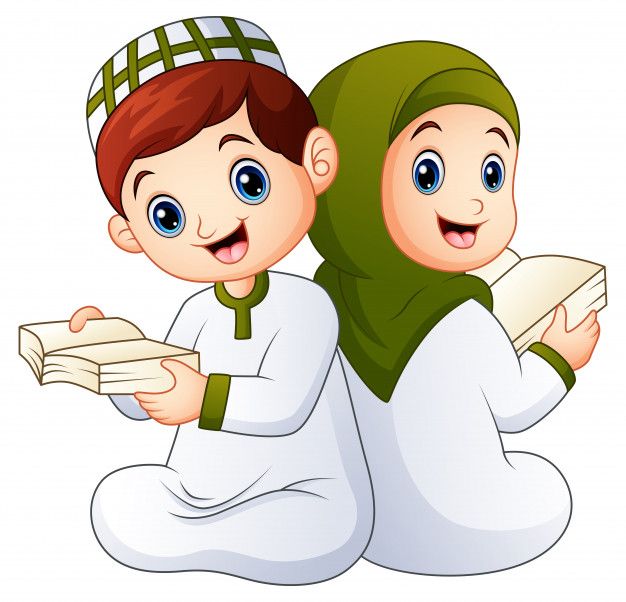 END…….ANY QUESTIONS OR DOUBTS????